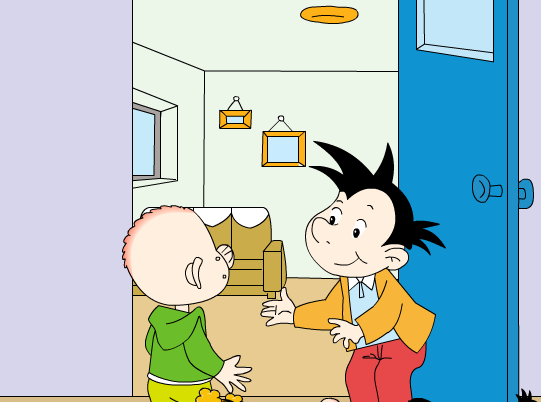 Module 5 Unit2Can I come in?
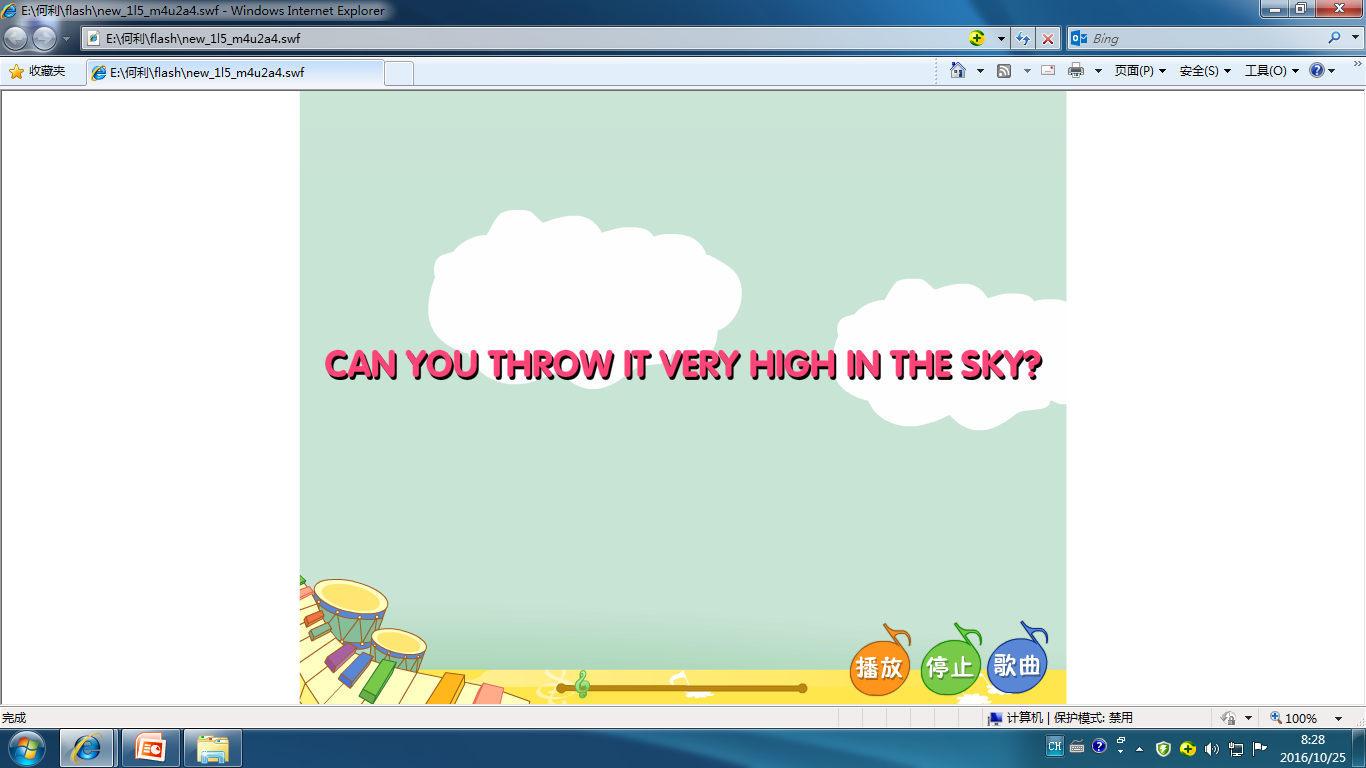 Let’s guess !
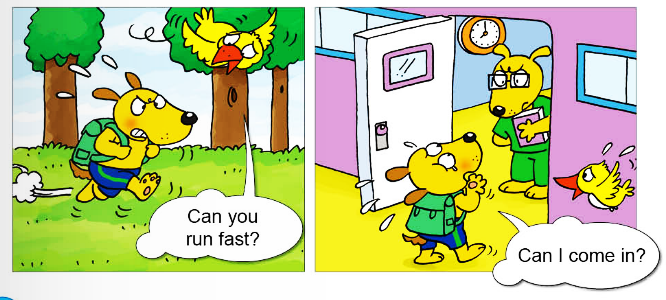 Listen, read and think.
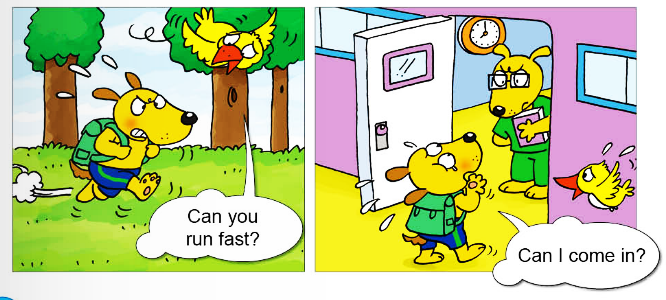 表示“能力”
表示“许可”
They are in_________________.
Daming’s small library
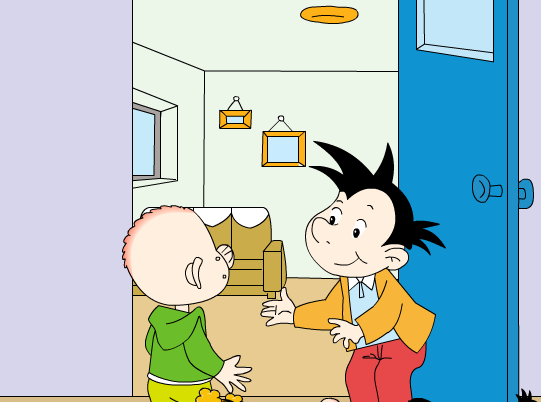 …
Can I come in?
This is Daming’s library .
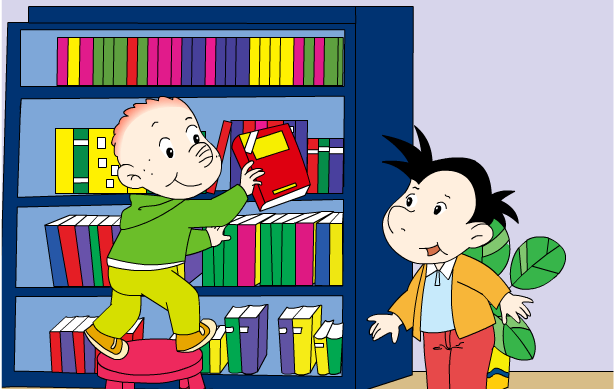 This is Shuangliu library .
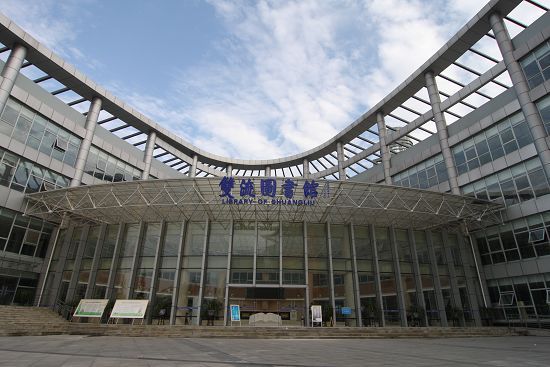 This is Chengdu library .
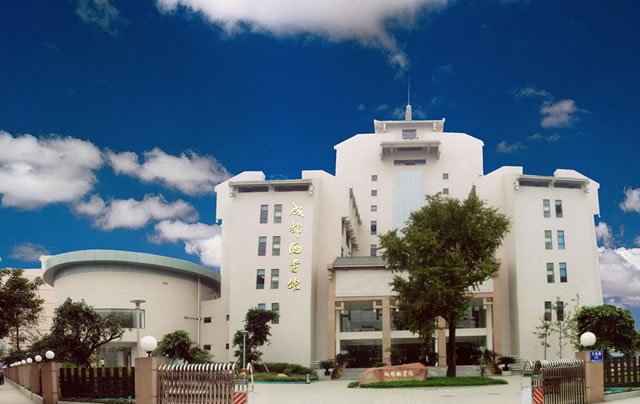 This is Daming’s library .
Can I read this book?
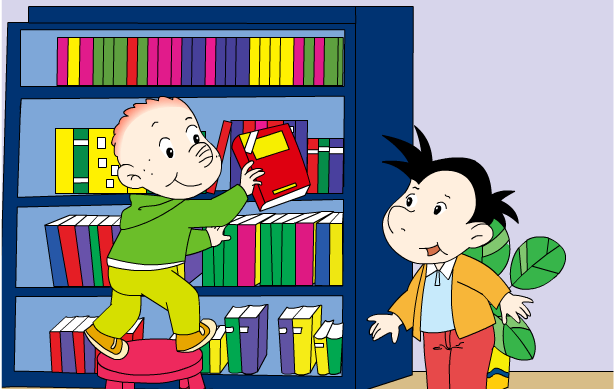 …
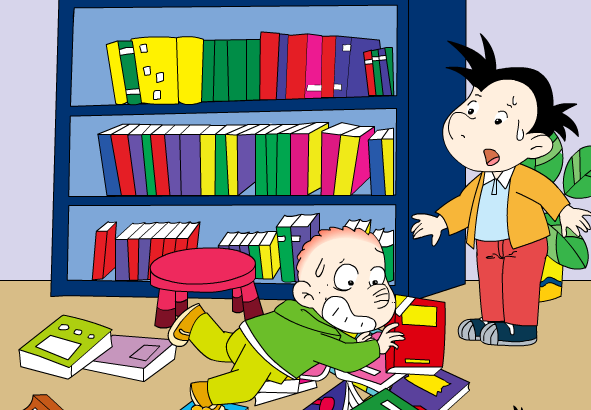 Oh no! I’m…
What does Daming say?
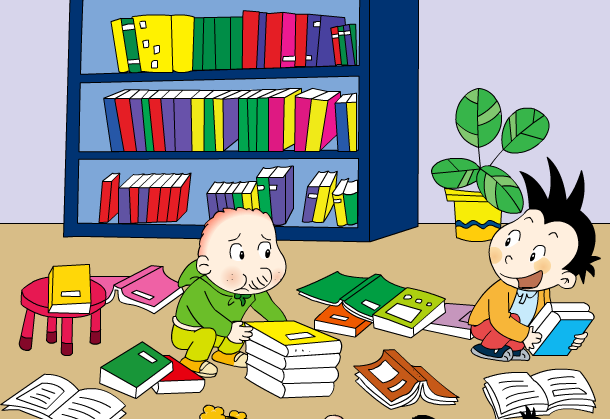 …
What does the policeman say ?
Don’t worry !不用着急
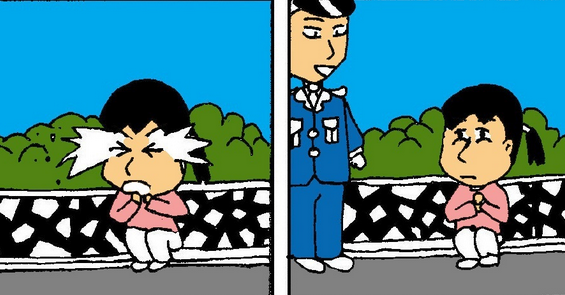 What do you want to say to this man ?
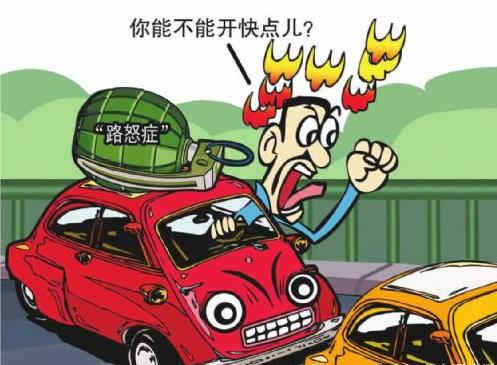 What do you want to say to this girl ?
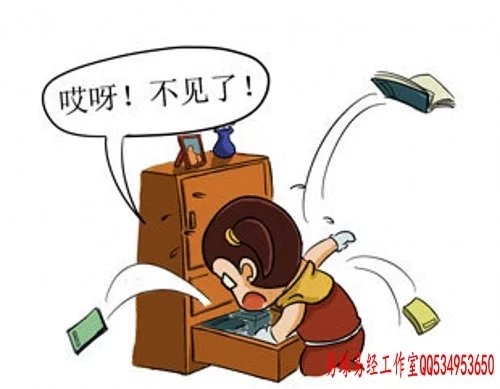 What do you want to say to this boy ?
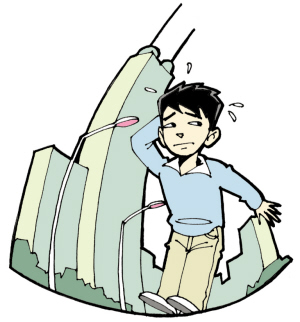 Listen and find out.
Can I come in?
______________
Yes, please.
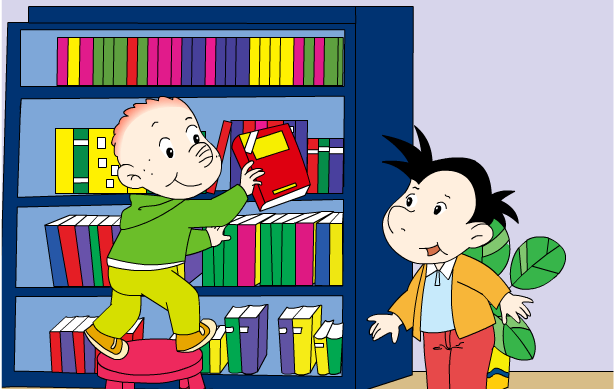 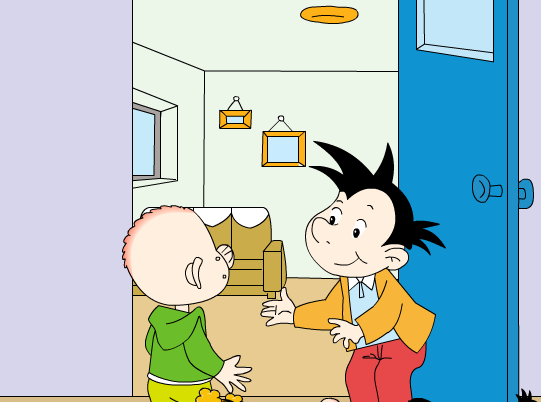 Yes, you can.
Can I read this book?
______________
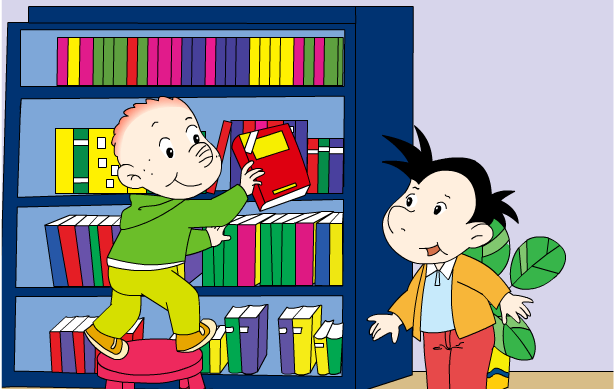 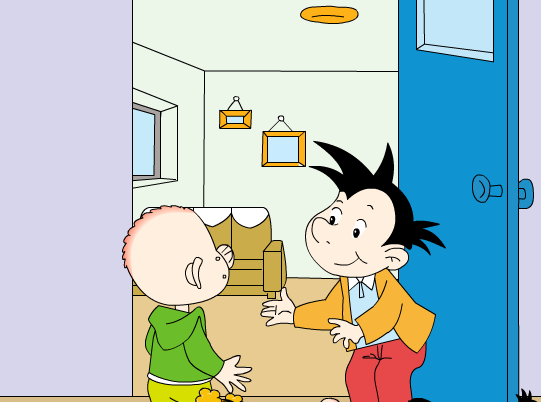 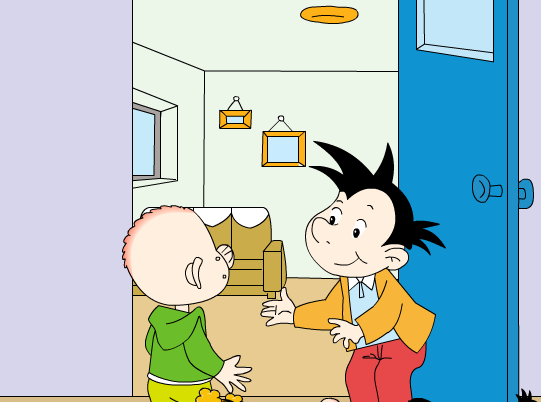 Yes, please. This is my…
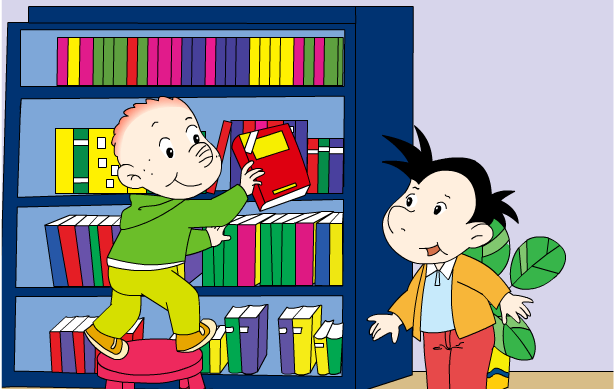 Yes, you…
Can I …?
Can I come in?
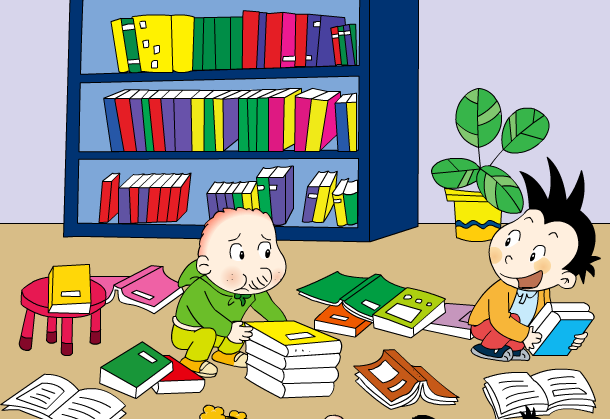 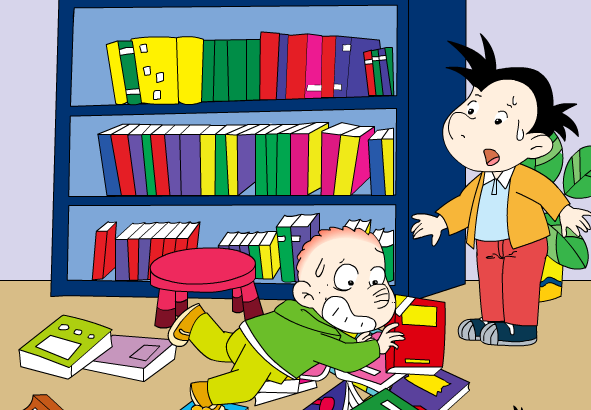 Don’t worry! You can …Ha ha…
Oh, no! I’m…
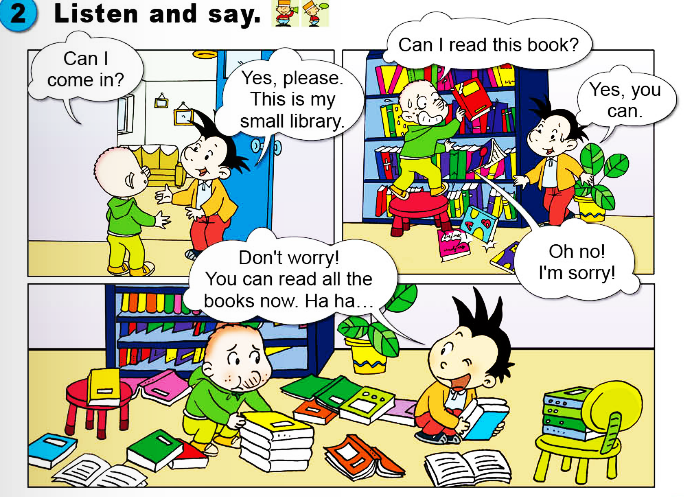 寻求许可，“可以…吗”
寻求许可，“可以…吗”
“可以，能”
“可以，能”
Let’s visit three places.
1
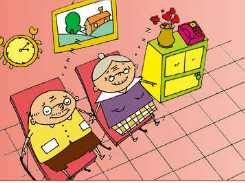 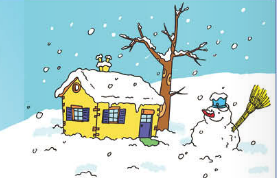 2
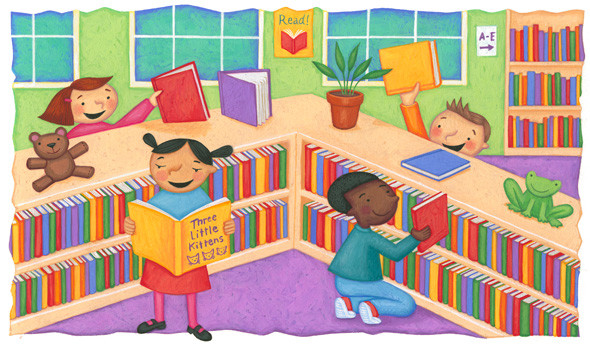 3
Grandma and grandpa are sleeping.
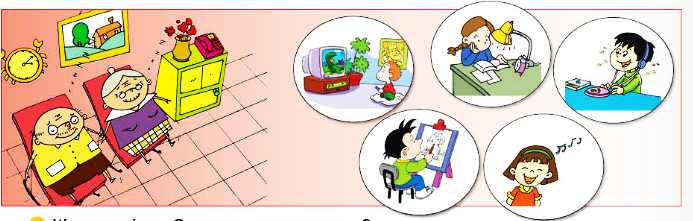 Can I watch TV?
No, you can’t.
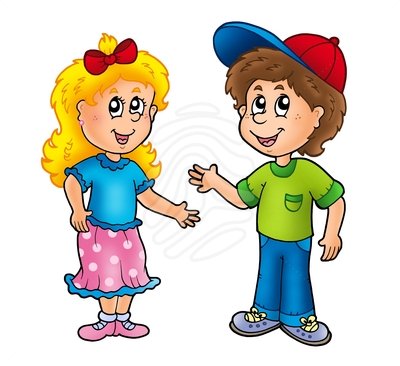 It’s snowing.
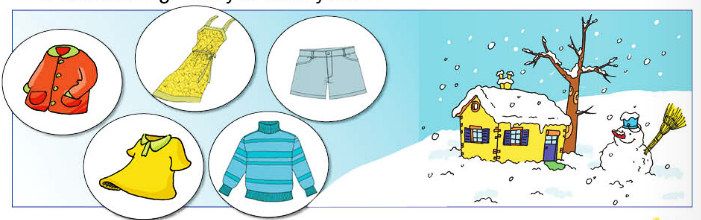 Can I wear coat?
Yes, you can.
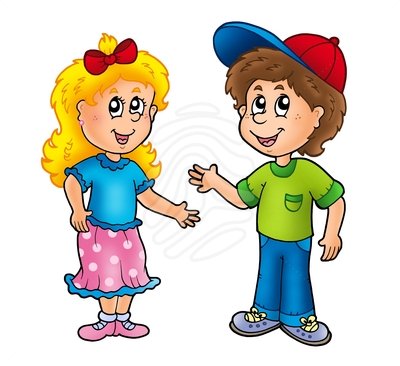 It’s the school library.
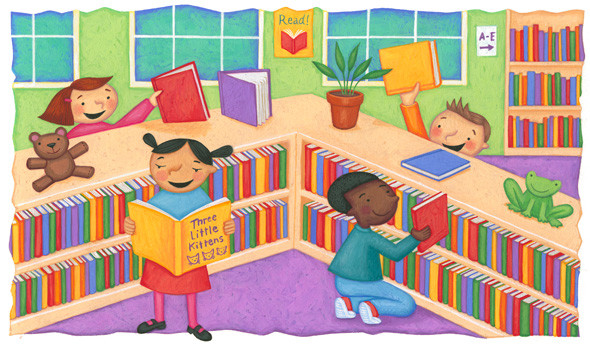 Can I ______?
________.
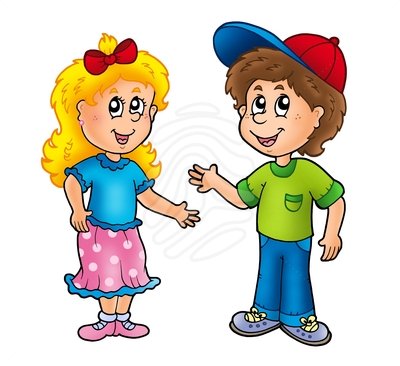 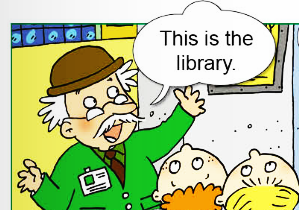 librarian
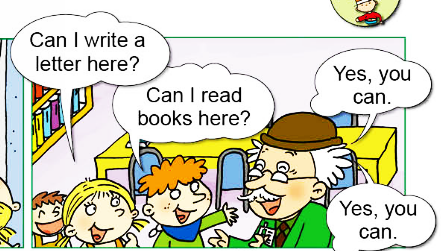 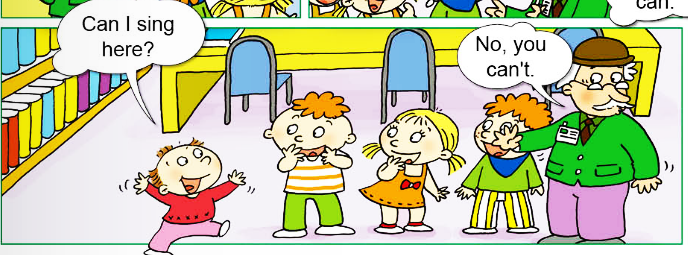 Throw and say!
1
2
3
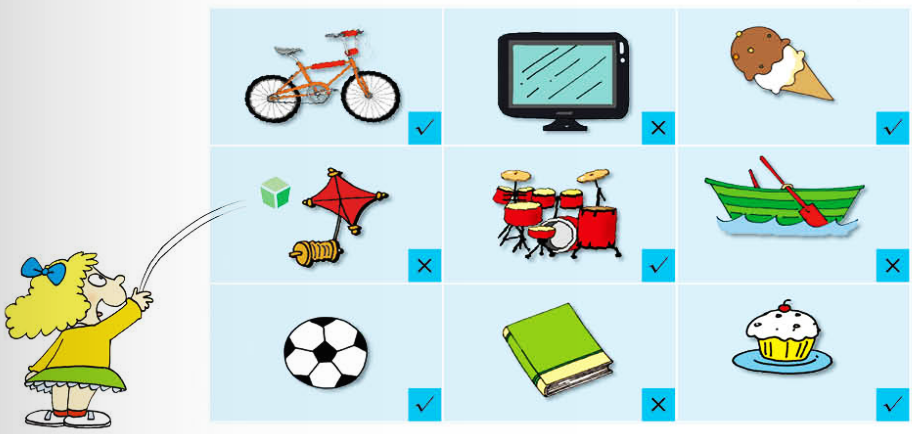 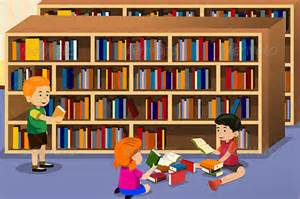 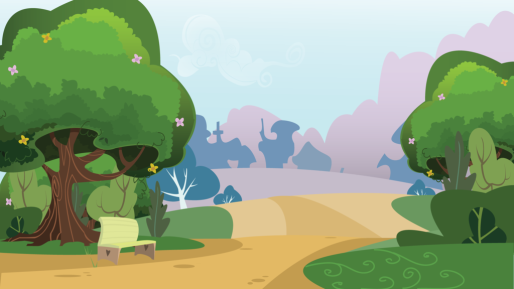 5
4
6
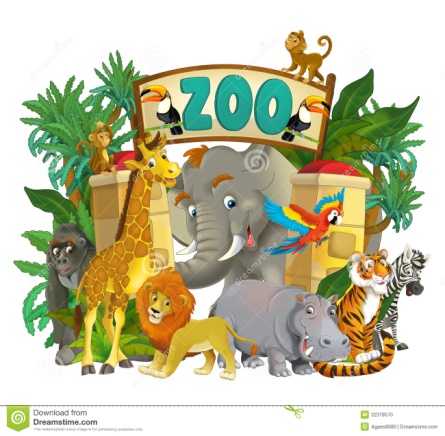 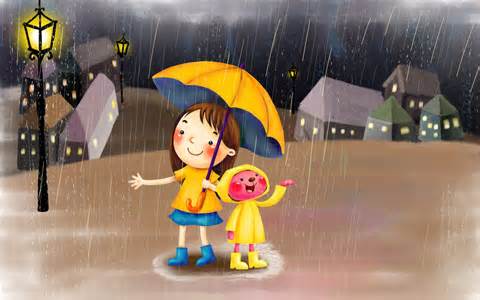 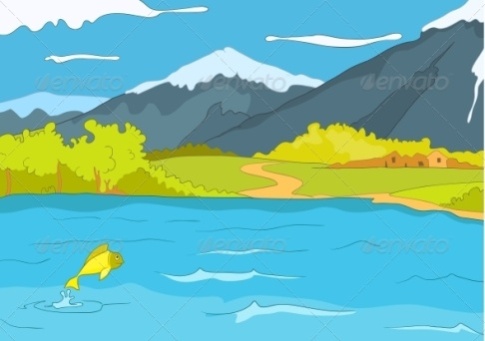 9
8
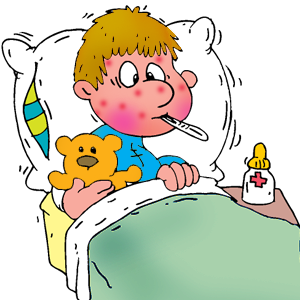 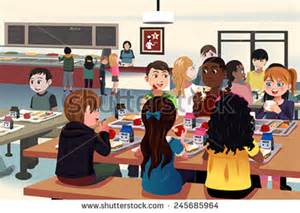 7
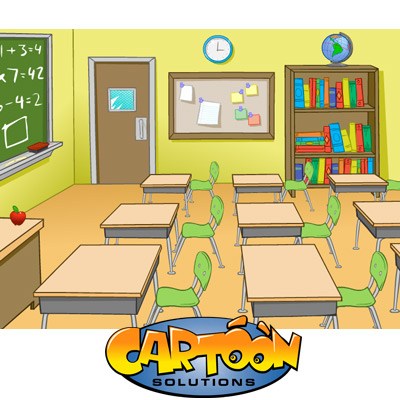